Проверяем    домашнее     задание:
№125(а)
№126(а)
Найдите     соответствия      между столбцами
Преобразование          рациональных                    выражений
Укажите выражение, тождественно равное выражению
Выполните вычитание
Упростите выражение
Найдите область допустимых значений переменной в выражении:
Произведение                       тождественно
 равно дроби
Проверь     себя
Оцени     себя
Соотнеси      имена     с     их                  переводами
Мирон
Тарас
Благоухающий
Беспокойный
Нина
Царственная
Ефим
Галина
Благодушный
Спокойная
Евгений
Раиса
Благородный
Покорная
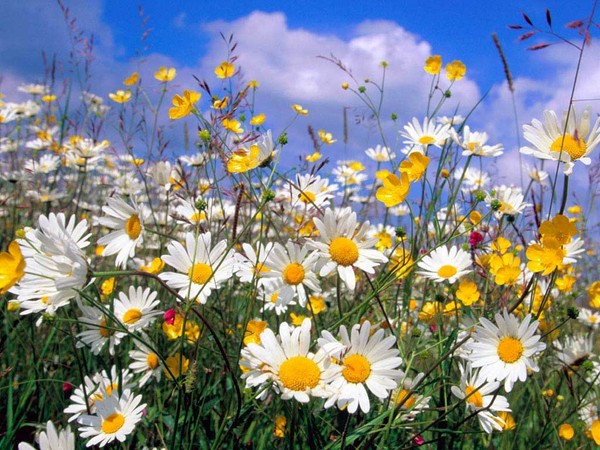 I вариант.
Венгрия
II  вариант.
Швеция
III вариант.
Испания
Домашнее задание: 
№ 124(в), 127(а)
Спасибо за урок!
Дополнительное задание.
Найдите значение выражения